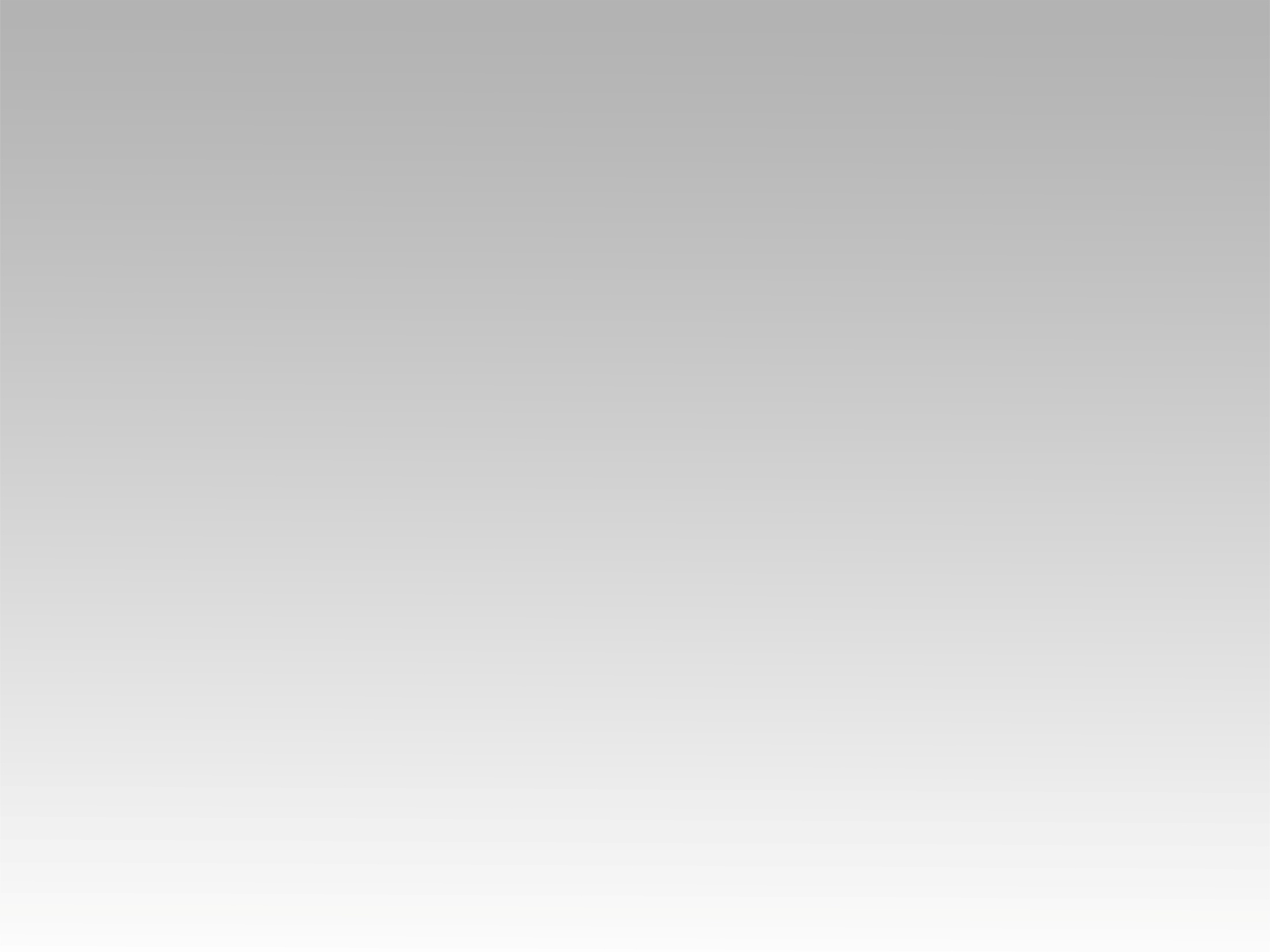 تـرنيــمة
في هَذِهِ الحَيَاة وَالعُمرُ يَعبُرُ
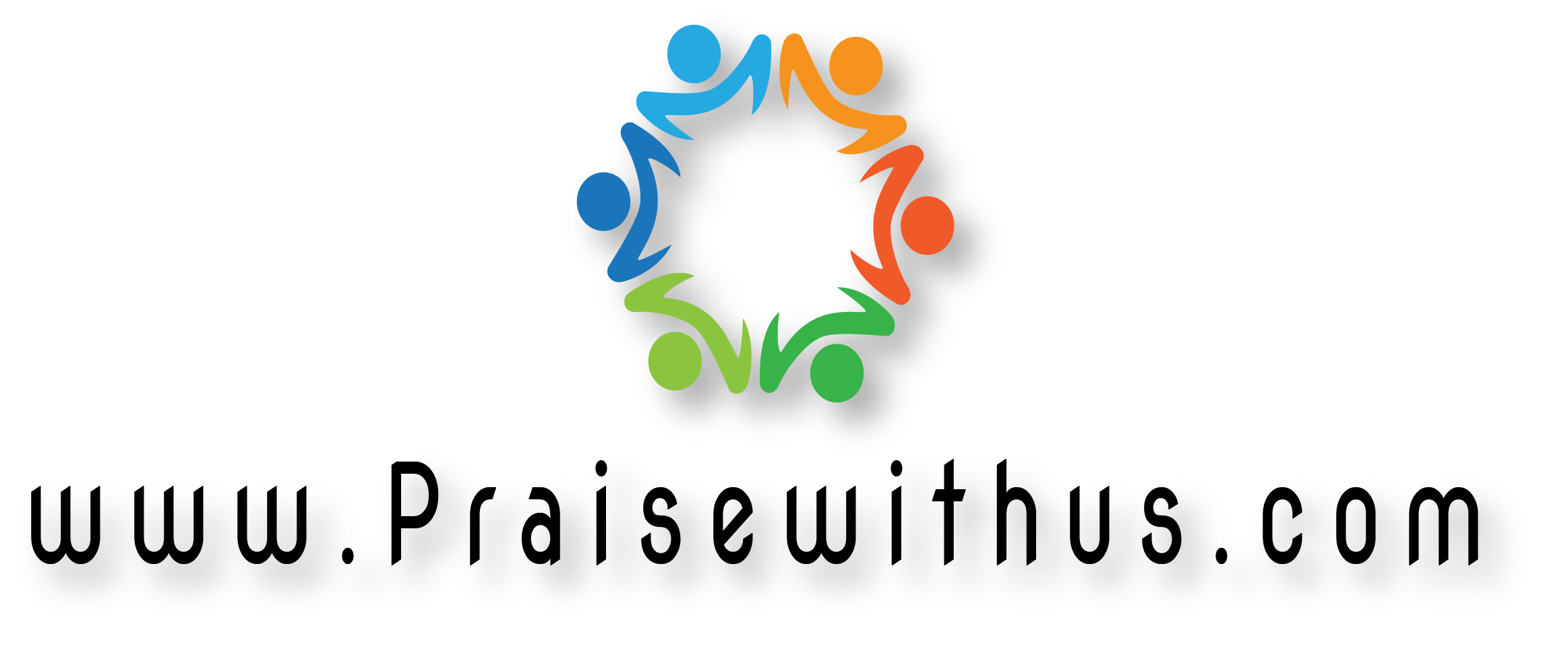 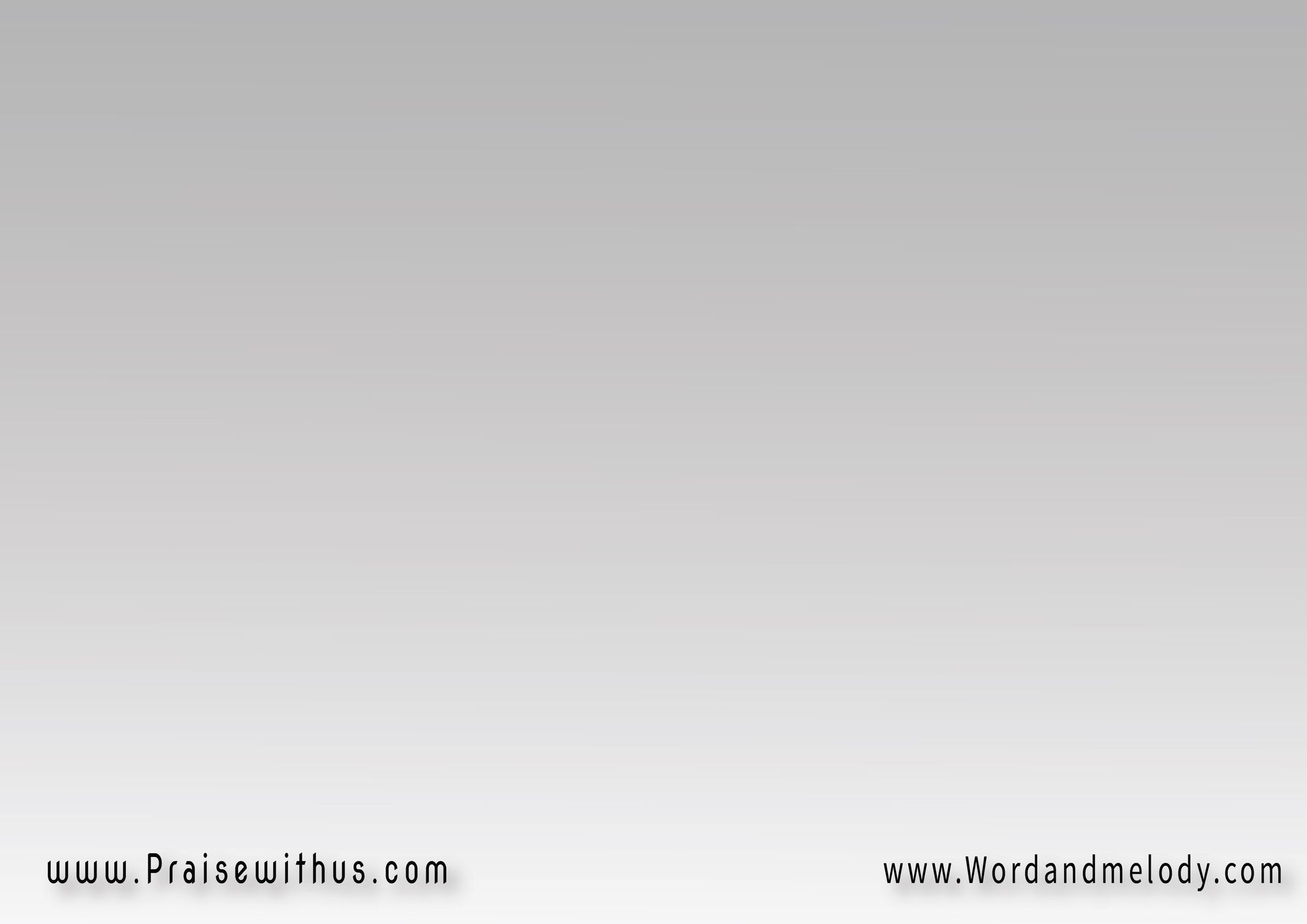 في هَذِهِ الحَيَـــــاة وَالعُمــــــــــــرُ يَعبُرُنَعيشُ نَشــــــــهَدُ  نَعيشُ نَكــــــــــــرِزُعَن شَخصِهِ العَجيب   عَن حُبِّهِ الغَريبإذ مَــــاتَ بالصَّليب   لِيُنقِذَ الخُطَــــــاة
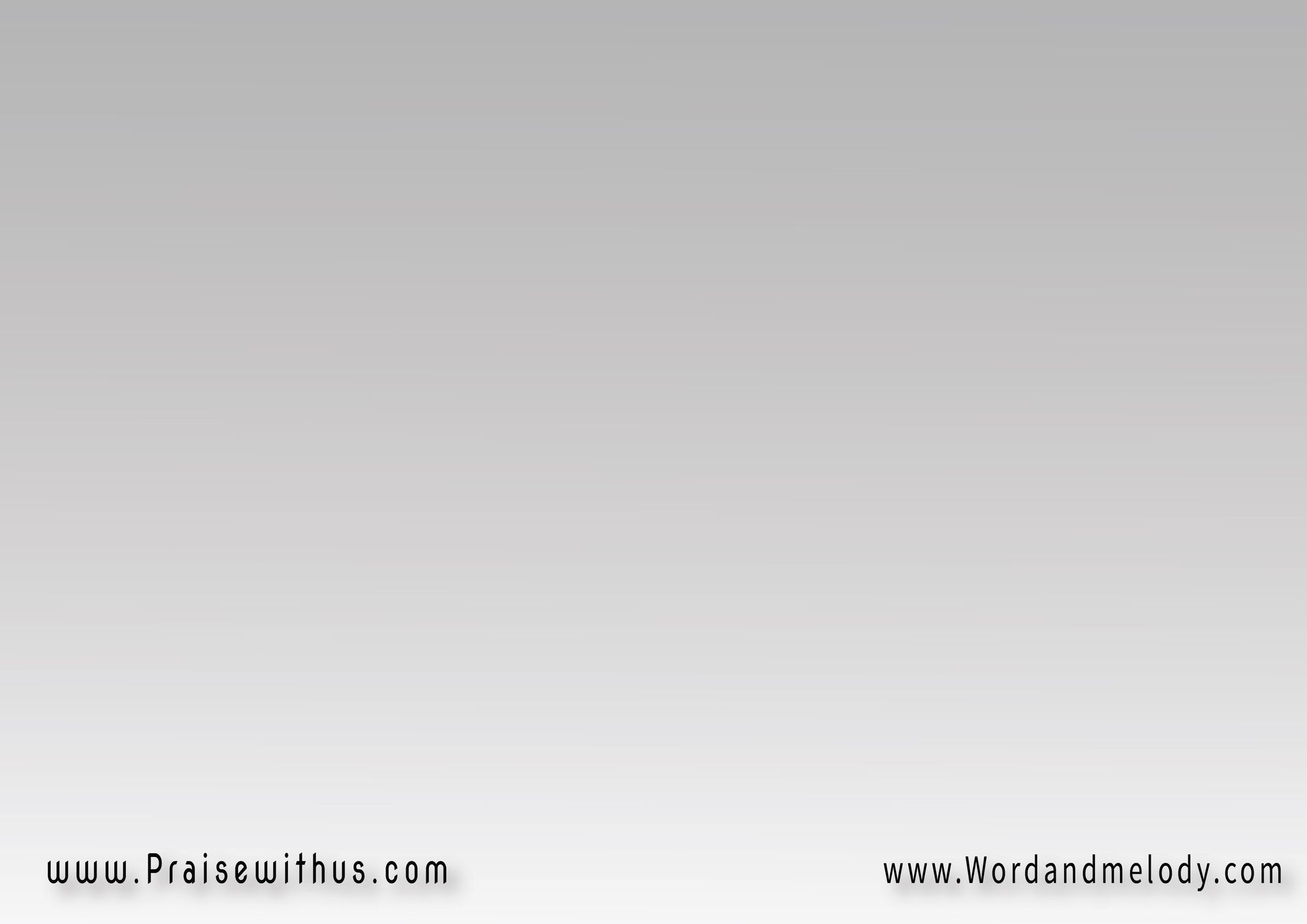 هَذا هوَ يَســــوع   مُخَلِّصُ الجُمُوعمِن أجلِكَ قد ذَاقَ   رَبِّي مُرَّ الهَوَانهَل إلَيْــــــهِ تُقبِلُ   لِيَأخُذَ مَكَــــــانَهُوَهَل إلَيْــــهِ تُقبِلُ   وَتَفتَحُ القَلبَ لَهُ
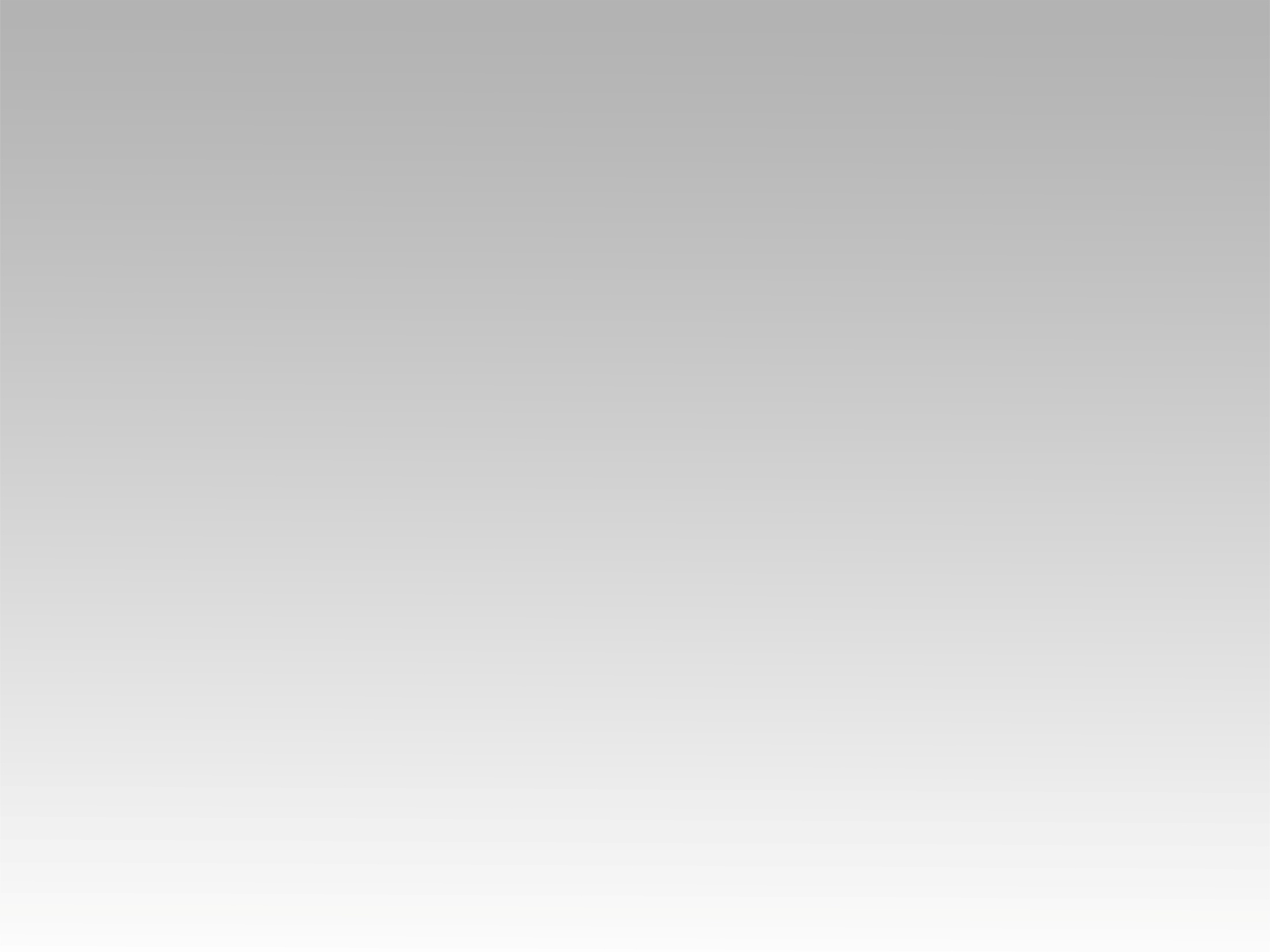 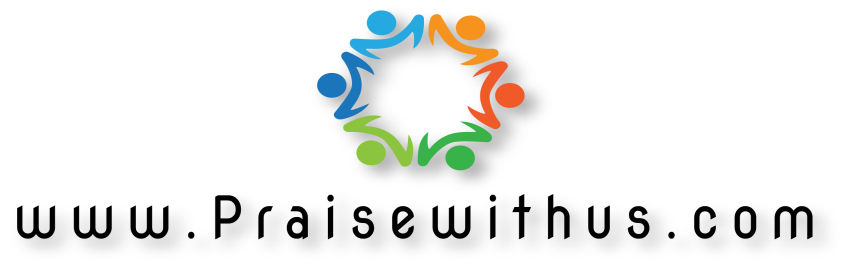